Concerted Action on Buildings
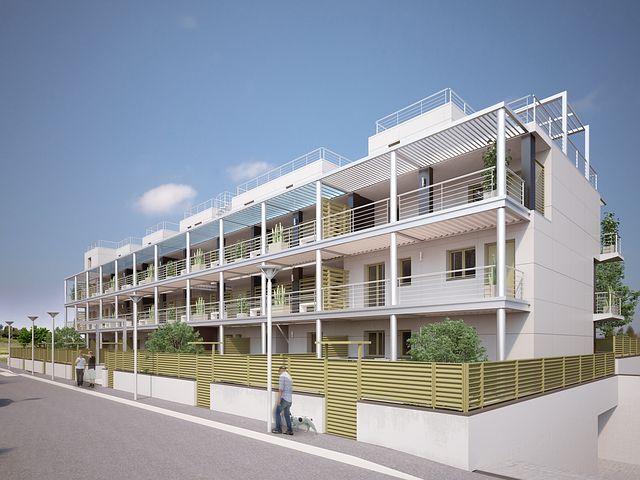 29 March 2022
TWG 2-  Building Renovation
National legislative provisions and/or national programs/plans on energy transition and decarbonization for the building sector (including governance
Vulnerable dwellers and building renovation + Post-COVID-19 measures 
Supporting actions for the above, such as : scholar and higher education programs, training and awareness plans for users, information campaigns…
Availability of technical/management competences o n energy efficiency (such as ESCOs’ staff, maintenance companies, etc.)
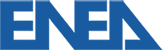 Anna M. Sàlama, ENEA – Italian National Agency for EE
Concerted Action on Buildings
29 March 2022
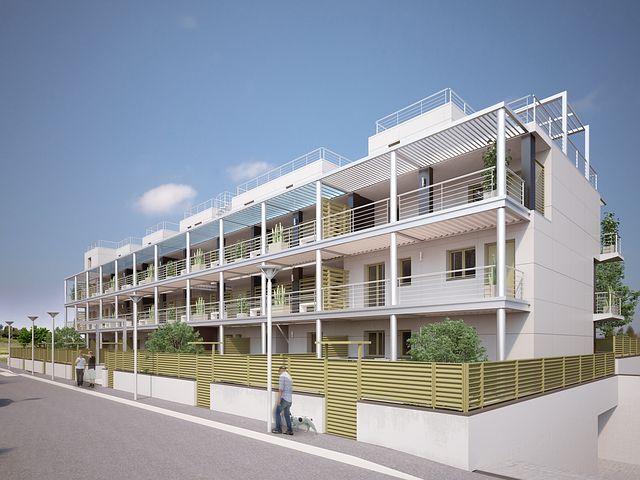 TWG 2-  Building Renovation  – Questionnaire Results
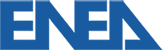 Anna M. Sàlama, ENEA – Italian National Agency for EE
Concerted Action on Buildings
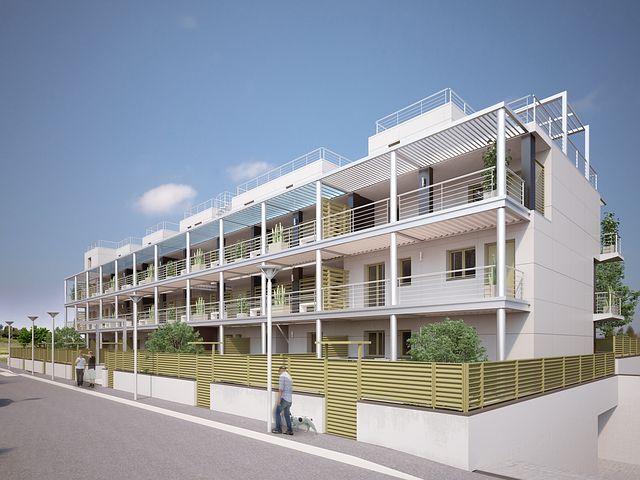 29 March 2022
TWG 2 - Building Renovation
 
Case study 1 – TEESCHOOL, 
			Maria Anna Segreto/Mattia Ricci, ENEA (on-line)


Case study 2 – Promoting Energy Efficient Technologies 
			   through Good Practices in Public Buildings,
			  Eng. Mohammad Mosleh, RSS Royal Scientific Society/ 					  National Energy Research Center (RSS/ NERC) – Jordan
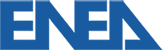 Anna M. Sàlama, ENEA – Italian National Agency for EE
Concerted Action on Buildings
29 March 2022
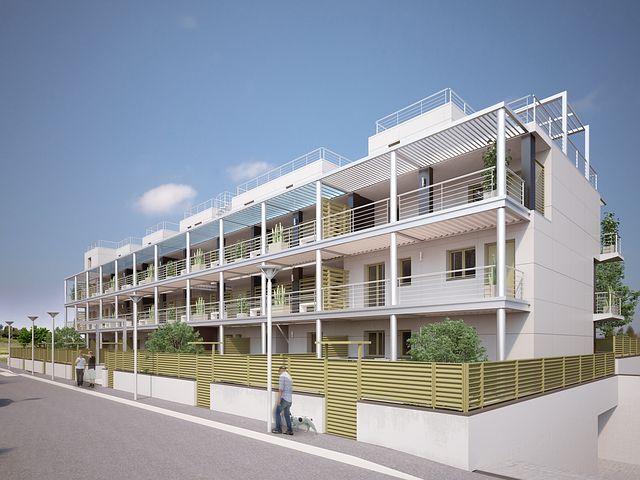 TWG4  - Financing
Current sources of financing for infrastructures and real estate investments in general, in particular for sustainable energy systems (for example incentives, legal obligations on existing or new); also for sustainable energy systems (, for example incentives, legal obligations on existing or new).
Financing of EE interventions for consumers in economic constraints.
Exemption/alleviation systems for socio-economic aspects (vulnerable users and/or in energy poverty?) and impact on consumption and the energy market.
Procedures of financial institutions for investments in EE (support by toolkits; platforms for de-risking analysis etc.); 
Alignment between technical requirements for the feasibility of interventions and bankability procedures (ISO; taxonomy, etc). 
Risk analysis in the evaluation of proposals for investments in EE.
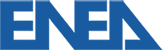 Anna M. Sàlama, ENEA – Italian National Agency for EE
Concerted Action on Buildings
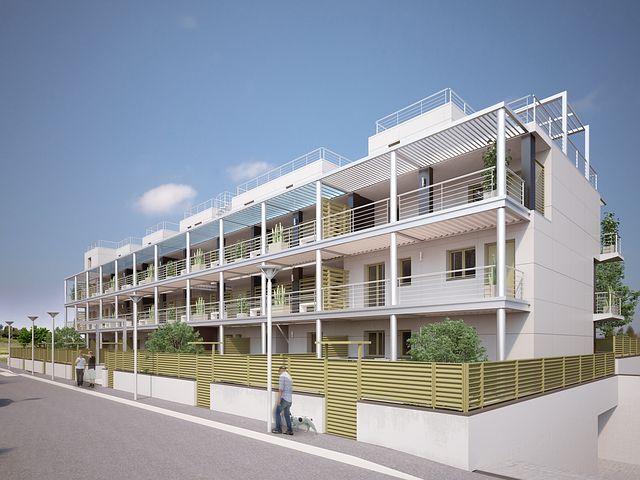 29 March 2022
TWG4 - Financing
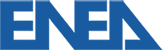 Anna M. Sàlama, ENEA – Italian National Agency for EE
Concerted Action on Buildings
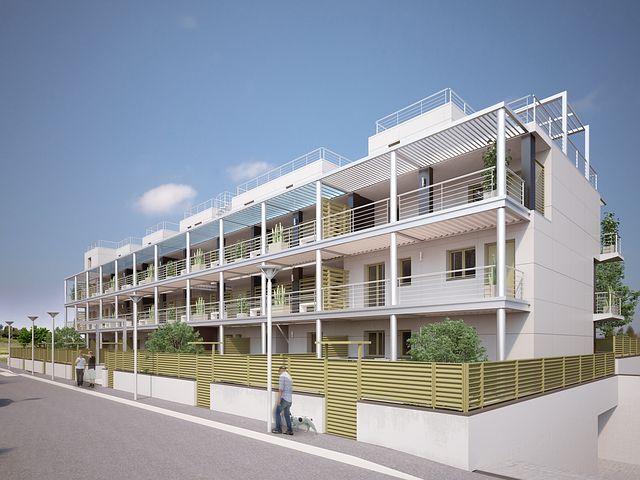 29 March 2022
TWG4  - Financing
Case study 1 – Energy Performance Contracts: Financing Opportunities 			   and Challenges, 
			    Aristotelis Botzios-Valaskakis, CRES (on-line)

 
Case study 2 – Energy transition fund: Financial tool for promoting EE, 			    Abdelkader Babbouche, ANME
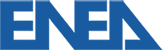 Anna M. Sàlama, ENEA – Italian National Agency for EE